Análise da Historiografia Musical Brasileira
Manuel de Araújo Porto Alegre: o nativismo romântico
Aula 3
A independência como marco histórico do movimento romântico
A transferência, em 1808, da família real portuguesa para o Brasil trouxe o espírito do pensamento romântico europeu.
A Independência é um fenômeno sócio-econômico-cultural baixo o signo do romantismo 
O liberalismo, pese a resistência de pessoas como José Bonifácio, é um dos mais importantes fatos do mundo romântico.
Sem embargo,  a escolha da monarquia ao contrário da República também pode ser visto como uma negação às conquistas do mundo romântico
 Ascensão da burguesia ao poder. Essa quebra do monopólio aristocrático é um dos maiores ganhos da Revolução Francesa.
Segundo os marxistas, o romantismo marca o início da divisão social em duas classes: a dominante dos burgueses capitalistas e a do proletariado. O romantismo seria a expressão mais autêntica da burguesia. 
O deslocamento cada vez maior das decisões para uma burguesia comercial, em detrimento da aristocracia, é uma das principais marcas do mundo no início do século XIX
A autonomia política do Brasil
Desafios:
A manutenção da unidade territorial
Elite política de mentalidade localista, latifundiária, escravocrata e antiliberal
Fragilidade dos setores burgueses, que não conseguiam aglutinar-se para forjar um discurso de reformas amplas, apoiado no trabalho livre e desenvolvimento do mercado
Nativismo romântico
Estetização da ação política
A falta de coesão da classe burguesa impedia uma “revolução” nos moldes franceses
A desarticulação política não impediu a formação de intelectuais
Mesmo isolados da ação política ou fragilmente representados por liberais como Gonçalves Ledo, deram vozes ao desejo de modernização através de uma crítica sistemática aos modelos de hegemonia social que se perpetuavam desde as profundezas coloniais
Século XIX: A literatura e o ideário romântico
Após a independência, despontam a prosa patriótica, o ensaio político e o sermão nacionalista
Ainda que não foram esteticamente significativos, foi para a definição da consciência nacional. 
Neste momento, o dado mais importante é a definição de que existe, ou deveria existir, uma literatura portuguesa e outra, brasileira. 
Abundaram no momento da fundação do Império os jornais e panfletos políticos ou simplesmente facciosos 
Mais do que ideias, esses periódicos representavam as paixões do momento e lhes traziam no estilo os ardores e violências. 
Escritores brasileiros começaram a enfatizar a liberdade individual, o subjetivismo, e uma preocupação com os assuntos sociais.
Na música vigora ainda o sentido clássico
A perspectiva do atraso
Forjava-se a certeza de que o atraso do Brasil estaria vinculado às amarras de um clero corrompido e de uma nobreza espoliativa. 
Sob esses alicerces, erguia-se o discurso abolicionista, capitalista e anticlerical no sentido de resistência a uma Igreja que compartilhava, desde sempre, as benesses do poder oligárquico. 
A negação da música religiosa
Tal perspectiva é importante, pois, desse sentimento, formou-se um cânone que, na historiografia musical, negará a importância da música religiosa feita no Brasil, em tempos coloniais, de Manuel de Araújo Porto Alegre a Mario de Andrade.
A política pelas letras
Alinhava-se à tendência da revolução romântica de que tinha plena consciência
Como o discurso da autonomia dos povos que animava a revolução estendia-se às formas de expressão da terra, definia-se também a existência, viva ou latente, de uma literatura portuguesa e outra brasileira. 
Em pouco tempo, escritores brasileiros, como Domingos José Gonçalves de Magalhães, começaram a enfatizar a liberdade individual, o subjetivismo e uma preocupação com a construção de uma história do Brasil pela perspectiva do brasileiro.
Revista Nitheroy
O primeiro grande momento foi a publicação da Revista Nitheroy, em 1836
o ideário romântico nacionalista é sistematizado na literatura de Domingos José Gonçalves de Magalhães. 
Junto com Manuel de Araújo Porto Alegre e Francisco de Sales Torres Homem, lançou a Revista Nitheroy, com apoio de D. Pedro I. 
O contexto que gerou a publicação foi a presença dos jovens brasileiros nos círculos parisienses da Academia, que não foram em missão para a França, e sim buscando a sofisticação de seus talentos; 
Gonçalves de Magalhães para estudar filosofia; Porto Alegre, pintura, com Debret; e Torres Homem, direito. 
Viveram no vórtice do romantismo literário e filosófico francês, vivenciando as artes e o pensamento através de Victor Cousin, Lamartine, Vitor Hugo, Almeida Garret, mentores, entre outros, do Instituto Histórico de Paris
Gonçalves de Magalhães (1811 – 1882)
Em 1836, o ideário romântico nacionalista é sistematizado na literatura de Domingos José Gonçalves de Magalhães 
Lança junto com Manuel de Araújo Porto Alegre a Revista Nitheroy, com apoio de D. Pedro I. 
Circulam apenas dois números, em Paris.
Exalta a Revolução Francesa 
Magalhães diz que a cultura brasileira havia começado a delinear-se ainda no século XVI
O regime colonial prejudicou o desenvolvimento dessa cultura. 
A destruição da cultura indígena impossibilitou uma contribuição decisiva para a formação da cultura nacional (daqui parte o indianismo
A natureza brasileira seria altamente propícia ao gênio criativo
Independência do Brasil seria um fator preponderante para a afirmação de uma cultura brasileira.
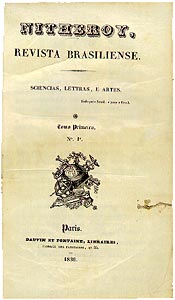 Discurso sobre a história da literatura no Brasil - 1836
A poesia brasileira não é uma indígena civilizada; é uma grega vestida à francesa e à portuguesa, e climatizada no Brasil; é uma virgem do Hélicon que, peregrinando pelo mundo, estragou seu manto, talhado pelas mãos de Homero, e sentada à sombra das palmeiras da América, se apraz ainda com as reminiscências da pátria, cuida ouvir o doce murmúrio da castalha, o trépido sussurro do London e do Ismeno, e toma por um rouxinol o sabiá que gorjeia entre os galhos da laranjeira. Enfeitiçados por esse nume sedutor, por essa bela estrangeira, os poetas brasileiros se deixaram levar por seus cânticos, e olvidaram a simples imagem que uma natureza virgem com tanta profusão lhes oferecia. Semelhante à Armida de Tasso, cujo beleza, artifícios e doces palavras atraíram e desorientaram os principais guerreiros do exército cristão de Gofredo. É rica a mitologia, são belíssimas as suas ficções, mas à força de serem repetidas e copiadas vão sensivelmente desmerecendo; além de que, como o pássaro da fábula, despimos nossas plumas para nos apavonar com velhas galas, que nos não pertencem. Em poesia requer-se mais que tudo invenção, gênio e novidade; repetidas imitações o espírito esterilizam, como a muita arte e preceitos tolhem e sufocam o gênio. As primeiras verdades da ciência, como os mais belos ornamentos da poesia, quando a todos pertencem, a ninguém honram. O que mais dá realce e nomeada a alguns dos nossos poetas não é certamente o uso dessas sediças fábulas, mas sim outras belezas naturais, não colhidas nos livros, e que só o céu da pátria lhes inspirará. Tão grande foi a influência que sobre o engenho brasileiro exerceu a grega mitologia, transportada pelos poetas portugueses, que muitas vezes poetas brasileiros se metamorfoseiam em pastores da Arcádia, e vão apascentar seus rebanhos imaginários nas margens do Tejo, e cantar à sombra das faias.
Manuel de Araújo Porto Alegre (1806 – 1879)
Importante fomentador cultural
Atua como intermediador de companhias de ópera
Em 1840 é nomeado pintor  da Capela Imperial.
Aluno de Debret.
Em 1859, é nomeado embaixador em Berlim
Diminui a atividade artística
Sogro de Pedro Américo
No entanto, o romantismo extrapola o mero anuncio do nacionalismo
Promove novas configurações institucionais.
Propõem novos programas poéticos correspondentes às transformações sócio-culturais de uma nação emergente.
Ideias sobre a música, de Manuel de Araújo Porto Alegre - 1836
Foi, no contexto e ideologia do Instituto Histórico de Paris, no qual Cousin tinha forte ascendência, que Gonçalves Magalhães, Torres Homem e Araújo Porto Alegre formularam a proposta de um artigo que, posteriormente, tornou-se a revista na qual abordavam o Brasil pela percepção histórica, sempre, como negação do passado colonial
Princípios de discurso
Em síntese, a plataforma de discurso da revista exaltava a Revolução Francesa. 
No alinhamento com a autodeterminação dos povos, Magalhães afirmou que a cultura brasileira havia começado a delinear-se ainda no século XVI, porém o regime colonial prejudicou o desenvolvimento dessa cultura, constrangendo uma natureza que seria altamente propícia ao gênio criativo. 
Ademais, e essa será uma bandeira de discurso de Magalhães durante toda a sua vida, a destruição da cultura indígena impossibilitou uma contribuição decisiva para a formação da cultura nacional; 
Era necessário reconhecer a própria condição de concidadão do ameríndio. 
Por fim, a Independência do Brasil seria um fator preponderante para a afirmação de uma cultura brasileira.
A visão nativista de Porto Alegre
Em Ideias sobre a música (1836), Porto Alegre define suas estruturas epistemológicas de análise. 
Logo, no primeiro argumento, segue a óptica de Cousin, na qual antes das ideias – último estágio de ação –, vem a percepção do homem da natureza e sua transformação em sentido pela inteligência e liberdade (PAIM, 1999). 
É um padrão evolucionista articulado a partir de uma perspectiva teleológica, ou seja, o julgamento do nível de civilização deve considerar a realização da natureza racional.
Postulado historicista
O postulado de Porto Alegre remete à discussão no âmbito do historicismo dos postulados de Kant, para quem, existiria um vetor único de desenvolvimento da razão baseado na disposição ideal da natureza racional do homem (natureza que sempre se realiza). 
Para explicar o valor da música faz uma digressão histórico-linear desde os tempos homéricos até a manifestação da arte no fundador do império brasileiro, Dom Pedro. 
É um recorrido que justamente culmina na ação suprema da razão: a fundação do Estado nacional. É nesse sentido que justifica as sociedades ou comunidades atrasadas e, pior, primitivas como a indígena brasileira:
[...] no estado selvagem, e de barbaria, a música não é mais do que uma assuada contínua; o canto se apresenta em forma de uivos e a orquestra [isto é, os instrumentos] como um tumulto de armas; mas logo que um pequeno grau de civilização se introduz, ela muda de caráter, e isso se observa nos selvagens do Brasil (PORTO ALEGRE, 1836, p.176).
Porto Alegre determina a conciliação da música e do homem por um caráter da própria natureza, ou seja, o ato primeiro que detona a cadeia em direção à ideia absoluta: 

“Toda a natureza é uma orquestra, que, em variadas escalas, reproduz harmonias diferentes nas fibras do homem sensível” (PORTO ALEGRE, 1836, p.163). 

E sendo a música um artefato da inteligência humana, definiu que os homens que não gostam de música são como as “feras”.
O ethos  da música
A segunda pauta escolar de Porto Alegre está na definição da música a partir da teoria do ethos 
Maine de Biram e Victor Cousin restauram, na França, os estudos platônicos, e 
Ethos como agente que revela a dualidade da percepção: corpo e espírito. 
Dessa plataforma absolutamente eclética, Porto Alegre remete a arte a um plano de expressão ideal, então, afirmando que 

[...] a música não tem corpo, é um fluído palpitante, é a imagem do espiritualismo, tem existência, exprime paixões. E quem a nutre? São as idéias [...], que sobre as asas do pensamento vão mais longe que o sol (PORTO ALEGRE, 1836, p.164) (grifo meu).
A questão emocional
Para Porto Alegre, a questão do ethos estaria no desenvolvimento emocional do indivíduo: 
[...] a música é uma mola, que desperta no coração a inocência, a lembrança do amigo ausente, a saudade da Pátria, é uma nova força que faz girar na nossa alma a potência do heroísmo, os encantos da religião, a doçura do amor e do melancolismo (PORTO ALEGRE, 1836, p.164).
Outro ponto importante era de que a música estava na relação direta com a expressão da condição psicológica da vida. 
Ademais presente em todos os momentos da história 


[...] ligados à história, caminhando no labirinto da Antiguidade, veremos sempre a música representando um importante papel na cena social, na infância, na prosperidade das nações, esta arte divina sempre amiga do homem, o ampara com suas asas angélicas, e o transporta fora das realidades dos males, e da desgraça (PORTO ALEGRE, 1836, p. 164).
O Nacional
Esse sentido é fundamental, pois define bem a óptica da interpretação de Porto Alegre. 
A busca pelo “caráter nacional” estaria na concepção que definiria a “espiritualidade” do homem consubstanciada no ambiente e na história. 
Desta forma, chega-se a outro ponto de alinhamento escolar de Porto Alegre: o historicismo. 
É justamente esse o ponto de articulação para o sentido “nacional”, pois não só traz o conceito do idealismo, mas da constituição do espírito. 
A ação de memoriar a música do Brasil revela, em Porto Alegre, um sentido pelo qual a história deveria se pautar na construção de valores alicerçados na sensibilidade da terra. 
Desenvolvendo uma atividade de crítico de artes, manifestou justamente a importância de observar a história pela evolução artística
Para Ísis Pimentel Castro (Arte & História: a concepção de arte no oitocentos e sua relação com a cultura histórica. SÆCULUM – Revista de História, João Pessoa, v. 14, p.172-182, jan.-jun. 2006.

Desde sua atuação como crítico de arte, Porto-Alegre procurou unir história e arte. Essa união pode ser pensada por dois caminhos: o primeiro, centra-se na própria concepção de “obra de arte”, que deveria ser antes de tudo uma “obra histórica”, não somente por pertencer ao seu tempo, mas principalmente porque caberia à história o papel de civilizar os homens por meio dos exemplos do passado. A arte, a serviço da história, tornava-se um instrumento fecundo ao esclarecimento e ao progresso da humanidade. O segundo, entende que a história possibilita o estabelecimento de uma linha evolutiva no tempo por meio da criação de marcos históricos. A construção de um passado artístico glorioso tornava possível o estabelecimento de uma evolução artística, necessária à edificação de uma “arte brasileira”, uma vez que somente quando fosse criado um marco fundador para a produção artística do país, poderia ser instituída uma linha progressiva no tempo, que tornaria o presente “habilitado” para o desenvolvimento das belas artes. Essa linha evolutiva começava com as primeiras peças confeccionadas no período colonial e culminava, obviamente, com a produção dos artistas do Império. Empenhado na tarefa de estabelecer as origens da produção artística brasileira, Porto-Alegre criou o que, até hoje, chama-se de Escola Fluminense de Pintura, termo empregado pela primeira vez no ano de 1841. Esse ensaio foi o primeiro esforço de sistematizar o passado artístico brasileiro, reconhecido como o artigo fundador de uma história da arte brasileira. Em sua narrativa, o autor ocultou tudo aquilo que pudesse colocar em xeque o emprego do termo “escola fluminense”. A existência de poucas referências cronológicas serve, justamente, para evitar o questionamento do estilo, já que os artistas que o compunham, nem ao menos tiveram uma formação artística comum
O apego historicista
Porto Alegre não tinha nenhum desejo de mascarar o alinhamento historicista, dizendo ao iniciar o subitem “sobre a música no Brasil”: 

“o caráter dos diferentes povos, manifestando-se em suas produções artísticas, realça-se na música” (PORTO ALEGRE, 1836, p.173). 

Num outro sentido, manifesta o valor da arte espiritual por excelência. 
Destes dois conceitos articulados, desdobra-se o discurso que constrói o sentido nacional, localizando sua manifestação: a música de origem popular, especificamente, a modinha (mineira!) e o lundu (baiano!). 
Essa matriz, por sua força, “espalha-se” nas regiões de “influência”
Todos os cânticos de um povo desde a sua infância até a sua decadência, veremos três sentimentos marcados, entre os quais a furto se mesclam outros secundários pela influência, que aparecendo na esfera musical, como luminosos astros, estendem seus raios benéficos (sic) sobre vastas regiões, e com eles aumentam a intensidade do gênio nacional, fornecendo-lhe uma nova estrada de inspirações (PORTO ALEGRE, 1836, p. 173) (grifo meu).
A natureza da música
Para Porto Alegre, os sentimentos seriam a melodia que, “civilizada”, forjaria o segundo sentimento, a “harmonia”; e, na suprema evolução, a melodia articulada à melodia. 
Definem-se, aqui, os parâmetros ideais da própria natureza da música, aos quais o homem aspira chegar.
 Assim, como é possível individuar, a música sem tais padrões seria primitiva, como seria a dos índios e, possivelmente, os batuques dos negros. 
Explicita-se, dessa maneira, a cadeia que justifica o pensamento de Vico a Herder, de Kant a Hegel
Há certos dados na natureza do homem, que, por mais que voltem, sempre apresentam os mesmos resultados. Siga-se um curso musical desde a choupana até o paço, desde a praça da aldeia até o teatro da capital, e degradativamente se observará o progresso, e modificações indicadas. No estado selvagem, e de barbaria, a Música não é mais do que uma assuada contínua [...] O aldeão, quase no berço da civilização, o seu canto é sempre o mesmo [...] nas vilas a harmonia tem o seu império, é necessário o compasso seja bem marcado para que se excite a dançar, e mover bem o corpo, e ali complicam-se as figuras, enquanto nas capitais, no centro da chamada bela sociedade, a dança é um passo amaneirado, e consiste mais em conversar com o par que na multiplicação das figuras (PORTO ALEGRE, 1836,  p.176).
Expressão da terra e do clima
Prossegue, nessa teleologia traçada na evolução vista pela “economia política”, inferindo que o homem peralta vai ao teatro e a sociedade corrupta adere aos modismos. 
Assim, a verdadeira exposição das características essenciais da música e sua sociedade, visto que a dança, a ópera e os modismos seriam iguais, é justamente a música que expressa o clima e o solo. 
Ela representaria o grau de civilização, assim como a linguagem verbal expressa as ideias; na música, as “idéias são a natureza e a linguagem é o artista” (PORTO ALEGRE, 1836, p. 176), e “cada nação tem o seu tipo fisionômico, sua mímica, e sua declamação, o que influi muito sobre suas produções artísticas” (PORTO ALEGRE, 1836, p. 176).
O impacto mesológico
Porto Alegre passa a determinar uma classificação genérica da música e suas nações pela geografia: 
nações meridionais - mais intelectualizadas, as setentrionais - mais apaixonadas, logo, melodiosas. 
A relação com Portugal determina essa vertente para a música brasileira: o melodismo. 
Desta forma, definida pela história (herdeiros de Portugal) e pela geografia (absolutamente setentrional), a música brasileira é melodiosa. 
Evidentemente, foca-se na cultura espontânea, assim, elegendo a modinha e o lundu como representantes da raça: melodiosos e voluptuosos. 
O impacto mesológico é levado ao extremo “tudo é doce na Bahia, o terreno produz açúcar, e come-se chorando com o ardor da malagueta” (PORTO ALEGRE, 1836, p.180).
A redenção na cultura popular
Pelo viés de considerar a manifestação musical, que, na interpretação da época, contrariaria os protocolos de dominação, está a perspectiva do contrato social realizado pela expressão que redime o total da população. 
O lundu seria a própria fórmula da contravenção do decoro palaciano. 
Ademais, e ainda mais naquele momento, uma manifestação nitidamente popular. Escolher o lundu e não a música religiosa, de tanta tradição, era pautar um determinismo histórico fincado num alicerce representativo da nova nação. 
Isso porque observar o que seria a história da arte no Brasil era mais do que meramente pontuar nomes e momentos, era revelar uma sensibilidade inerente, um denominador comum que deveria ser o índice de redenção e força propulsora da nova pátria.
Negação da tradição lusobrasileira
O determinismo do cunho nativista negou o reconhecimento da música de tradição eclesiástica dos compositores dessas regiões, nem mesmo autores que ainda estavam presentes nas estantes das igrejas cariocas, como Emerico Lobo de Mesquita. 
Era uma negação do passado, combatido numa contra-hegemonia pela música espontânea, intuitiva e popular. 
Nem mesmo a biografia do padre José Maurício, igualmente publicada na revista, alardeava a certeza estilística e a compreensão ritualística nas composições do padre. 
Sua afirmação converge à construção do mito de resistência, aliás, perspectiva que se projetará como cânone.
A influência da Escola Eclética francesa
Os argumentos que definem todo o alinhamento filosófico da primeira geração de românticos do Brasil têm um porto seguro: a Escola Eclética fundada nas ideias de Maine de Biram e Victor Cousin. 
Principalmente, este último teve influência direta sobre os intelectuais brasileiros que tiveram forte atuação entre 1830 a 1870, rivalizando-se com os tradicionalistas católicos e kantianos liberais. 
A ideia otimista de Estado
De Cousin, os intelectuais brasileiros, como Gonçalves de Magalhães, Araújo Porto Alegre, Silvestre Pinheiro Ferreira, entre outros, assimilaram a noção otimista do Estado, sempre, a partir de uma óptica liberal (encontro de todas as ideias) e legalista; constituída da ação transformadora do homem pela inteligência e liberdade, ultimada na forma do Estado, assim, encontrando o homem a sua relação com o belo, como afirma Victor Cousin
A beleza da arte é superior à beleza natural com toda a superioridade do homem sobre a natureza. E não deve dizer-se que esta beleza seja uma quimera, pois a mais alta verdade está no pensamento; o que reflete melhor o pensamento é o mais verdadeiro, e as obras de arte são por isto muito mais verdadeiras que as da natureza. O mundo da arte é tão verdadeiro como o mundo político e o mundo da indústria. Como os outros dois, é obra da inteligência e da liberdade do homem, trabalhando umas vezes sobre uma natureza rebelde e sobre paixões desenfreadas, outras sobre belezas grosseiras (Cousin apud PAIM, 1999, p.11).
Expressão do romantismo
Pauta romântica que encontra afirmações similares em Schilling, Schiller e Holderlin, a questão da estetização da realidade pela arte foi vista como fundamental para a definição da própria ação política e filosófica. 
Assim como os alemães, Cousin considera a filosofia e arte um todo relacional. 
Observa que a estetização da vida acaba por induzir uma visão religiosa, pois o homem, por meio da natureza, potencializa um reconhecimento à ordem divina; outro conceito caro aos redatores da Revista Nitheroy.
Idealismo romântico
Desenvolvimento do idealismo e historicismo
Para Cousin, seguindo as considerações de Antônio Paim (1999), o mundo das ideias é derivado de um desenvolvimento da percepção do mundo:
O homem, pois, na visão de Cousin, percorrendo as etapas da ciência e da economia política, do direito e do Estado, das artes e do culto religioso, não se dá ainda por satisfeito e descobre que pode considerar autonomamente o próprio pensamento para cogitar da verdade e da falsidade e também da reflexão em geral. 
A forma natural do pensamento são as idéias, razão pela qual o pensamento só se compreende tomando a si mesmo como objeto, isto é, as idéias. Aqui efetivamente a criação humana chega ao seu limite superior (PAIM, 1999, p.14).
Contudo somente a filosofia poderia sistematizar a compreensão da formação das ideias. 
O seu princípio seria justamente histórico, pois, no tempo, formar-se-ia o universo das ideias, tanto como condição de existência – momento supremo das etapas da retroação, estetização e culto da natureza; como de desenvolvimento – a filosofia avançaria pelo confronto das ideias. Para tanto, assim como Hegel, de quem Cousin era próximo, o plano historicista era o fundamento do desenvolvimento da sociedade.
Influência de Hegel
A transformação do idealismo hegeliano de Cousin em ecletismo está na associação com o psicologismo herdado de Maine de Biram. 
Primeiro, por uma conversão ao platonismo – expressa, em Porto Alegre, como concepção da teoria do ethos; 
e, segundo, pela expressão do pensamento espiritualista, ou seja, a consideração de uma realidade dualística – a perfeição de Deus e da razão – como o caminho para a filosofia e moral perfeita. 
É um resgate romântico da antiga escolástica, que justifica não somente o apego à arte como forma filosófica de expressão, mas o conceito de infinito e adesão à religiosidade. 
Desdobramentos dessa escola são o simbolismo, o liberalismo e, por ele, o laicismo, pois para a verdade seria necessária a dialética da grande contradição – espírito e corpo.
Fundamentação eclética
Por ecletismo, entende-se o esforço filosófico por equilibrar a explicação científica com termos que não a apartem de uma espiritualidade fundamental para um psicologismo da observação científica:

Ao caracterizar como fato primitivo da consciência ao esforço voluntário - decorrente da iniciativa do sujeito, sem que haja sido instado por estímulos externos – e assim se apreender como causa e liberdade, o espiritualismo eclético punha na balança um argumento que então se considerava como correspondendo plenamente às exigências da observação científica. Como Biran nunca se propusera refutar o empirismo, mas apenas torná-lo coerente, introduzia-se a psicologia no caminho da ciência moderna. A afirmativa da realidade espiritual se fazia incorporando as conquistas da Época Moderna e, ao mesmo tempo, ampliando o campo de aplicação do que se entendia como a metodologia de eficácia: comprovada (PAIM, 1999, p.21).